3SL and Cradle
An Overview
RR002/24: August 2016
Contents
3SL
Customers
Example Applications
Cradle
Services
Summary
3SL	1
We are:
Authors of Cradle requirements management (RM) / systems engineering (SE) tool
Providers of Cradle-related RM and SE services
Contact:
Tel:			+44 1229 838867
Fax:			+44 1229 870096
Website: 		http://www.threesl.com
E-mail:	Sales:	salesdetails@threesl.com		Support:	support@threesl.com
Twitter:		threesl	follow us:
Facebook:		3slcradle
LinkedIn:		3SL page and Cradle group
Skype:		mgw3sl
Xing:		3SL
Branded.me:	3SL
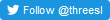 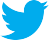 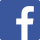 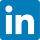 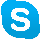 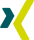 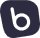 Summary	1.1
UK:
Founded:  1987
Offices:      Barrow-in-Furness	           Alicante, Spain
US:
Founded:  1998
Office:       Huntsville, AL	          Houston, TX
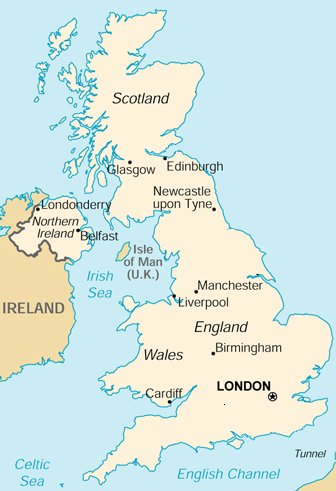 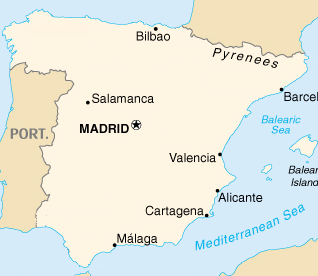 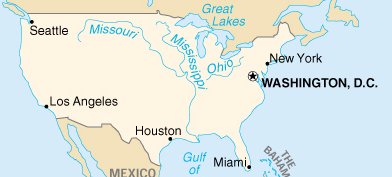 Distributors	1.2
Australia:		Agile Controls		australia@threesl.com
Benelux/Germany:	SOMS Software Tools		germany@threesl.com
Brazil:		OpenCADD Advanced Technology		brazil@threesl.com
China:		Beijing YeeRich		yeerich@threesl.com
		GIHUNT		gihunt@threesl.com
Hungary:		EasTron		hungary@threesl.com
Russia:		SATURS		russia@threesl.com
South Korea/China:	SNS Engineering		korea@threesl.com
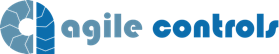 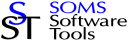 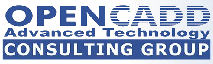 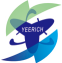 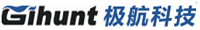 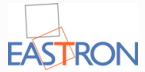 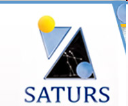 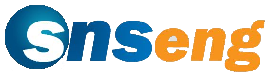 Accreditations and Affiliations	1.3
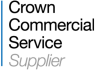 Digital Marketplace
GSA
XenApp 7
CitrixReady
INCOSE
MSDN
Cyber Essentials
IASME Consortium
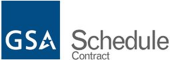 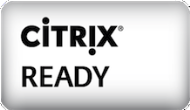 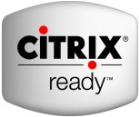 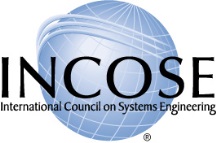 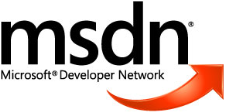 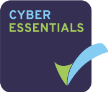 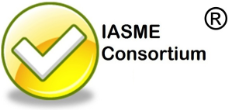 UK Government Services	1.4
Software as a Service (SaaS) and Specialist Cloud Services in G-Cloud 7 and 8 frameworks
Range of SaaS services including one-week project start-up:
Agile Collaboration:		unclassified and OFFICIAL SENSITIVE (IL3)
Agile Software Development:	unclassified and OFFICIAL SENSITIVE (IL3)
Agile Software Management: 	unclassified and OFFICIAL SENSITIVE (IL3)
Application Lifecycle Development:	unclassified and OFFICIAL SENSITIVE (IL3)
Application Lifecycle Management:	unclassified and OFFICIAL SENSITIVE (IL3)
Business Analysis:		unclassified and OFFICIAL SENSITIVE (IL3)
Business Process Modelling:	unclassified and OFFICIAL SENSITIVE (IL3)
Requirements Management:	unclassified and OFFICIAL SENSITIVE (IL3)
Systems Engineering:		unclassified and OFFICIAL SENSITIVE (IL3)
See full SaaS service listings here
US Government Contract	1.5
General Services Administration (GSA) contract:
Number:	GS-35F-0008V
Schedule:	70
Solicitation:	FCIS-JB-980001-B
3SL products and services listed in Special Item Numbers (SINs):
Cradle Licences:		SIN 132-33
Cradle Maintenance:		SIN 132-34
Cradle Training:		SIN 132-50
Range of standard training courses
Cradle Consulting Services:	SIN 132-51 
Range of labour categories and standard rates
Contract rates and summary available here
Customers	2
Markets (alphabetical order):
Academic
Aerospace and Defence
Automotive
Banking and Finance
Consultancy, IT, Systems Integration
Energy and Construction
Government and Military
Manufacturing
Medical and Pharmaceutical
Telecommunications
Transport
Over 250 customers (many with multiple Cradle systems)
Over 10,000 Cradle licences
Academic	2.1
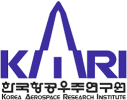 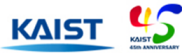 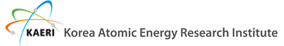 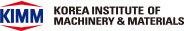 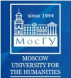 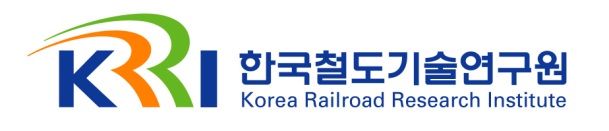 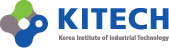 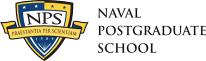 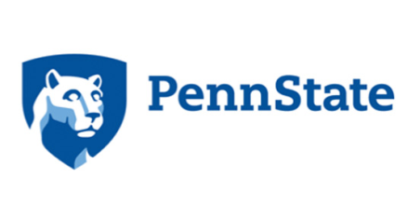 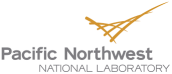 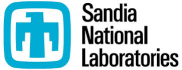 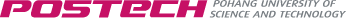 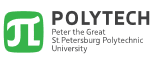 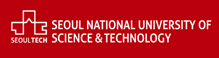 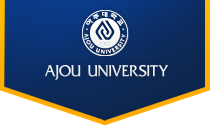 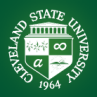 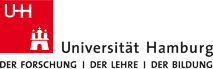 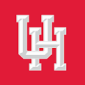 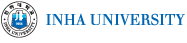 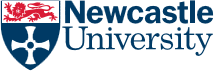 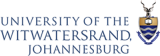 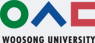 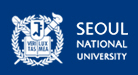 Aerospace and Defence	2.2
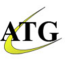 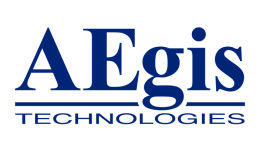 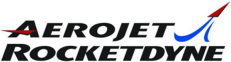 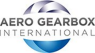 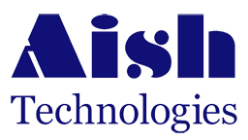 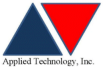 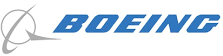 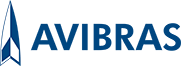 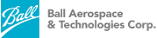 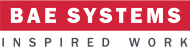 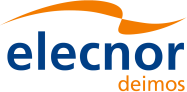 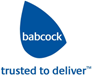 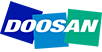 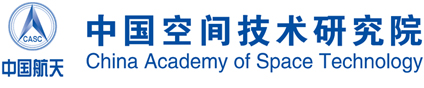 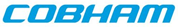 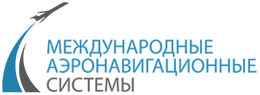 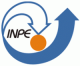 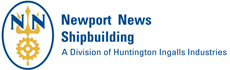 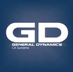 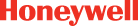 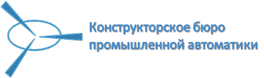 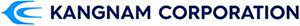 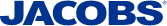 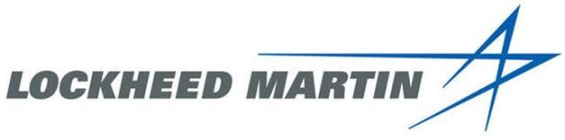 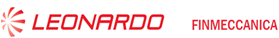 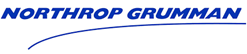 Aerospace and Defence: 2
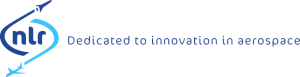 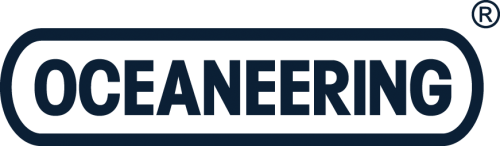 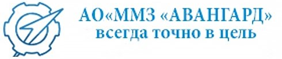 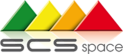 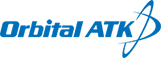 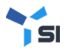 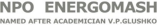 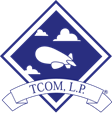 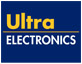 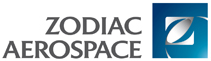 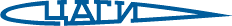 Automotive	2.3
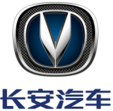 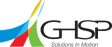 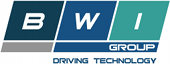 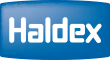 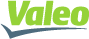 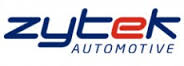 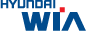 Banking and Finance	2.4
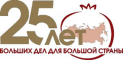 Consultancy, IT, Systems Integration	2.5
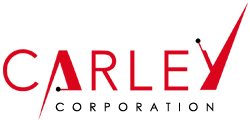 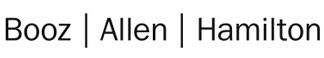 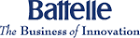 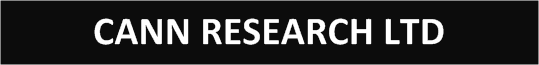 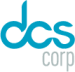 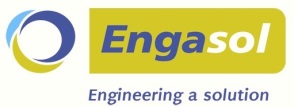 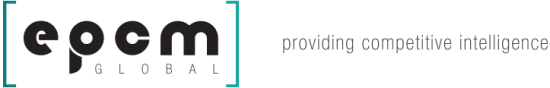 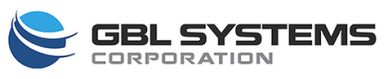 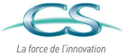 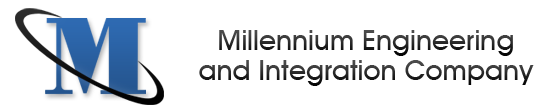 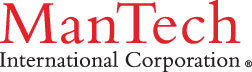 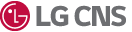 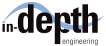 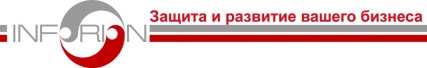 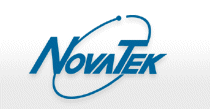 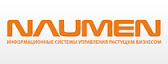 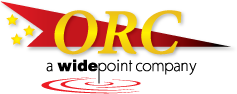 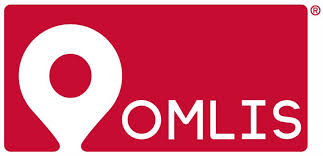 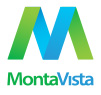 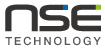 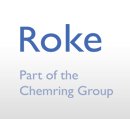 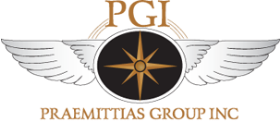 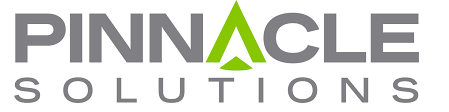 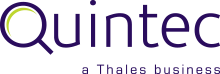 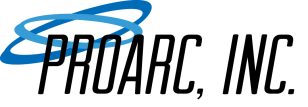 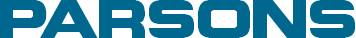 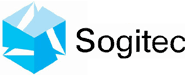 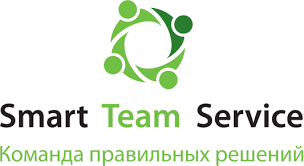 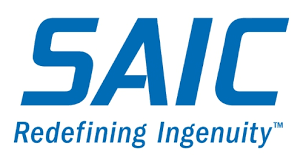 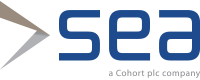 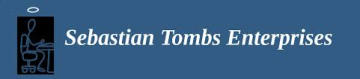 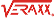 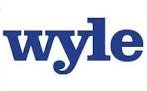 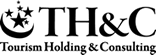 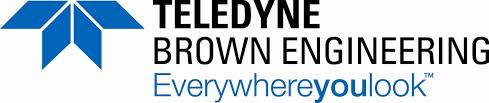 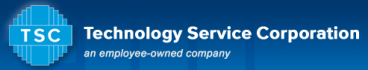 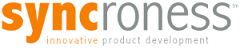 Energy and Construction	2.6
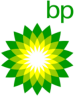 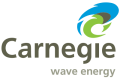 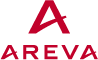 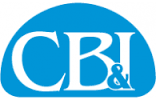 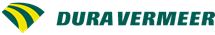 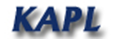 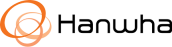 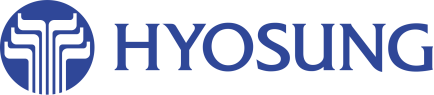 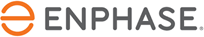 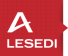 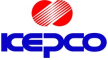 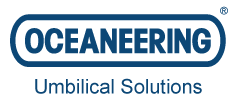 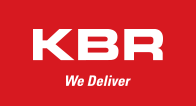 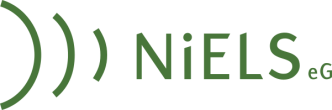 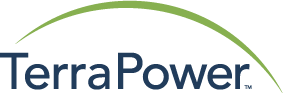 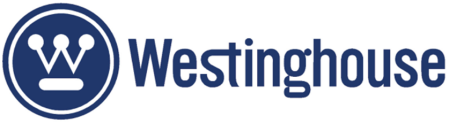 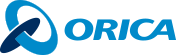 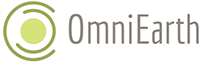 Government and Military	2.7
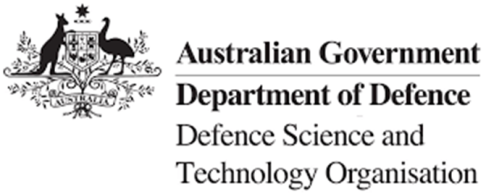 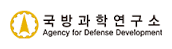 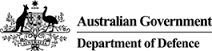 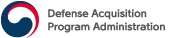 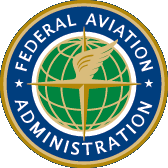 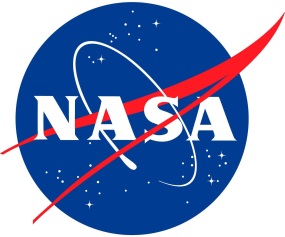 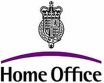 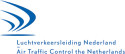 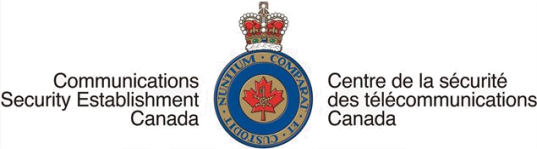 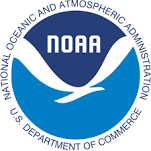 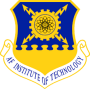 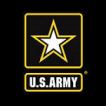 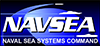 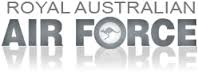 Manufacturing	2.8
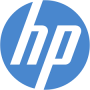 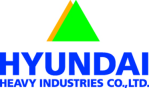 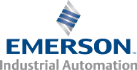 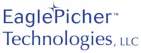 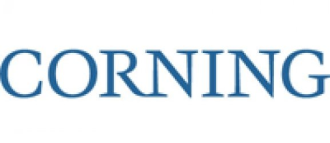 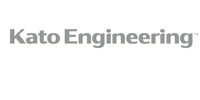 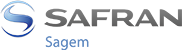 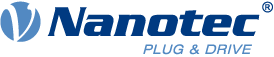 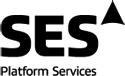 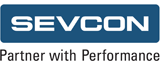 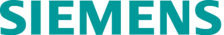 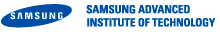 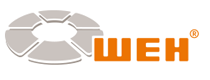 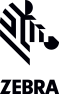 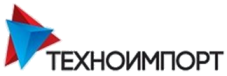 Medical and Pharmaceutical	2.9
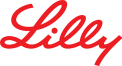 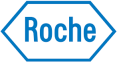 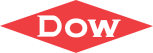 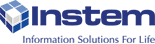 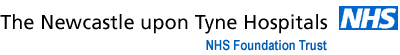 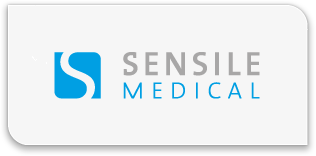 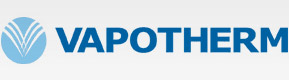 Telecommunications	2.10
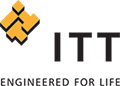 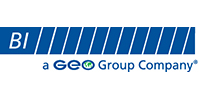 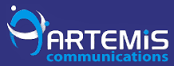 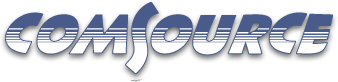 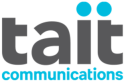 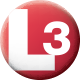 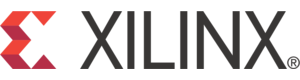 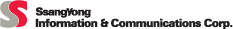 Transport	2.11
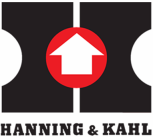 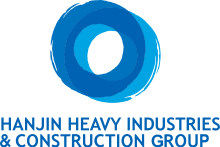 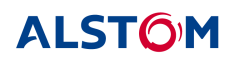 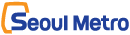 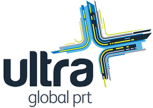 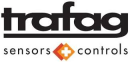 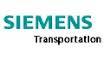 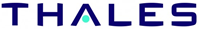 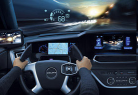 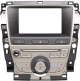 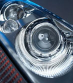 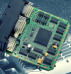 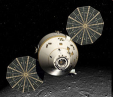 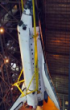 Operations
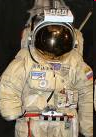 EVA / CSSS
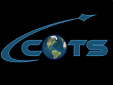 Taurus II
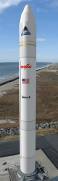 Safety & Controls
Consoles
Lighting
Engine
Management
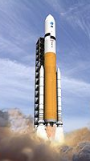 COTS
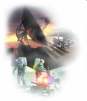 SpaceCommunications
Orion

SLS, Ares V, Altair
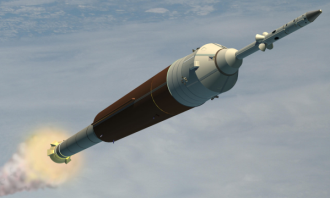 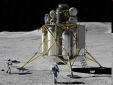 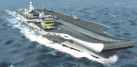 Astute
Submarine
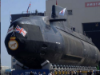 CVF
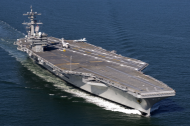 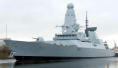 Type 45Destroyer
CVN77
CVNX
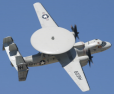 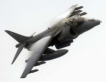 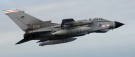 TornadoGR4
HarrierGR7/9
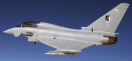 Typhoon
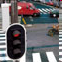 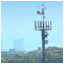 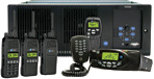 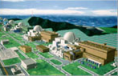 E-2C
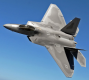 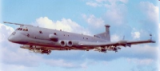 F-22
Nuclear
Nimrod MRA4
G3 Cellular Networks
Radios
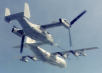 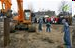 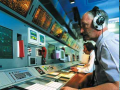 Air-to-Air Refuelling
Roads/Bridges
Air Traffic Control
Example Applications	3
Automotive
Space Systems
Naval
Aviation
Communications
Construction
Cradle	4
Integrated, multi-user, systems engineering environment
Set of tools for:
Requirements management 	•    System, architecture, performance modelling
Document generation		•    Software-design synchronisation
User defined environments	•    Web publishing
Web access (portals)	 	•    Distributed data management
Major release each year, up to 2 interim releases per year
Consider:
Lifecycle Coverage
Scope
Architecture
Modules
Interfaces
Processes
Lifecycle Coverage	4.1
Cradle supports the full lifecycle, providing end-to-end traceability:
Issue Management
Documentation
Traceability / Coverage
Metrics
Interface Management
Risk Management
Access Control
CM
Cradle
Requirements
Acceptance
Validation
Analysis
SystemsEngineering
Integration Test
Architecture
Verification
Design
DisciplinePointTools
Engineering DisciplinesMechanical,Electrical,Electronic,Civil,Software
Detailed Design
Module Test
Implementation
Unit Test
Lifecycle Coverage: 2
Both at multiple levels:






and in phased oragile processes:
System level
Subsystem level
Component level
.. other levels
Specify
Confirm
Features
Updates
Build
Needs
Systems
Analysis
Analysis
Analysis
Analysis
Release
Release
Release
Release
Acceptance
Acceptance
Acceptance
Acceptance
Requirements
Requirements
Requirements
Requirements
Validation
Validation
Validation
Validation
Architecture
Architecture
Architecture
Architecture
Integration
Integration
Integration
Integration
Design
Design
Design
Design
Verification
Verification
Verification
Verification
Implementation
Implementation
Implementation
Implementation
Scope	4.2
Capture and manage requirements, assumptions, justifications…
Create models of use cases, functions, classes, data relationships
Build system-of-systems, system or subsystem architectures
Identify and manage system / subsystem interfaces
Allocate functions to subsystems and equipments
Define performance, AR&M (Availability, Reliability, Maintainability) and effectiveness
Manage System, Product, Work and Cost Breakdown Structures (SBSs, PBSs, WBSs and CBSs) and link to project data
Perform test management at all levels
Automate project documentation
Create traceability across the entire lifecycle
Collect metrics across the entire lifecycle
Configuration manage and control the project
Track all formal changes and/or individual edits
Management information from dashboards, KPIs, burn-down / earned-value charts
Integrate with desktop and specialist tools
Provide customised web environments to project groups
External
Tools
External
Tools
External
Tools
Architecture	4.3
Cradle manages information in projects:
Each in a project database (PDB)
With a client-server architecture:
And custom web UIs
Industrial strength:
Multi-user (8,192)
Multi-project
Distributed
Open
Extensible
Scalable and fast
Browser
Browser
Tools
Servers
Project Databases
Word
Excel
Visio
Project
Modules	4.4
Single-user and multi-user products. Same software. Configured by Security Code.
Multi-user Cradle Enterprise is licensed in modules
You choose how many concurrent user licences are needed of each module:
Project Data Management:	PDM
Requirements Management:	REQ
Metrics:			MET
Dashboard:			DASH
System Modelling:		SYS	(contains 3 sets of notations)
Performance Modelling:		PERF
Document Generator:		DOC
Web Publishing:		WEBP
Web Access:			WEBA
Software Engineering:		SWE
Licences:
Floating and dynamic	- Maximise sharing
Open or named user	- Cost effective
Low cost RO licences	- Customer/subcontractor browsing
Share smallest number of licences between greatest number of users
Teamwork
Select
BPwin
CORE
RDD-100
JIRA
Documentum
Bugzilla
Others (URL refs)
PDF
Visio
PDM/PCLM Tools
Interfaces	4.5
Project
Word
Models
Publishing     
Parsing &  
Capture
Models andRequirements
WBS
Progress
DataConverters
Text BasedRequirements
DOORS
Active RiskManager
API
Import/Export
Cradle
Cradle, CSV,
HTML, XML
Function
Specifications
Frames
Para/Table
Capture
Word
Reporting
Spreadsheet
Capture
Cmd
Report Generation
     Diagram Printing
          Document Publishing
Excel
Report
Generation
CSVHTML
Word
Excel
Processes	4.6
Cradle supports industry processes:
EIA 632
P1220
ISO 15288
Company-specific
Commercial processes:
Reveal
Volere
Governmental processes and process frameworks:
UPDM, TOGAF
PRINCE2
Cradle's UI is configurable to support project's processes:
User-defined hierarchy of folders/subfolders for process phases, activities, reviews
User-defined methods of accessing project data, such as iterations in:
Agile processes
SCRUM
Rational Unified Process (RUP)
Services	5
Successful deployment of any RM / SE tool depends on:
Defined process
Skilled personnel
Training
Consultancy
3SL and our partners can support any/all of these aspects
Services:
Support
Training
Consultancy
Web delivery
Support	5.1
Maintenance agreement provides free:
New releases				(up to 3 times / year)
Helpdesk – unlimited technical support
Newsletters 
Support teams in:
UK			•       US
Australia		•       Brazil
China		•       Europe
Hungary		•       South Korea
Russia
Helpdesk call tracking system:
Log and view call progress through 3SL website
Central calls database accessible by 3SL support team
Prompt logging of, response to, tracking of, support calls
Customised reports prepared on request
Training	5.2
Training course:
Tailored set of 1 hour modules – documented in Course Plan
Given on-site, can be delivered remotely
Includes hands-on exercises
Ideally a PC per 1 or 2 students
Free Cradle licences for training courses
Typical courses:
Overview			- 1 day
Cradle Users Course		- 3 days
Requirements Management	- 2 days
System Modelling		- 2 days
Document Generation		- 2 days
Cradle Administrators		- 2 days
IT Administrators		- 1 day
Consultancy	5.3
Options:
1 Week Project Initiation and Start-up:
Process analysis
Schema design and implementation
Documentation template design
Project Mentoring:
Process guidance
Project Requirements Reviews
Project Design Reviews
Project Resourcing:
Provide engineers to project:
Tool expertise
RM / SE experience
Domain experience
To smooth resource peaks / throughout project
Web Delivery	5.4
3SL delivers many of its services through our website including:
Software and documentation downloads
Logging of support calls
Online records of your support calls, updated daily
Individual customer accounts on website’s FTP
Automated Security Codes for evaluations and trials of new software releases
3SL delivers these services over HTTPS
Fully accredited and certified
Ensures secure communications between you and 3SL:
Safeguarding any information that we exchange
Ensuring your privacy
Summary	6
3SL is a well established supplier of SE and RM tools
Cradle has tools to support the needs of modern RM / SE projects
Totally reliable and industrially proven
Power and scalability to support any project
Supported by flexible, tailored, training
Supported by flexible consultancy support
From concept to creation …… from Cradle to grave
Build the winning team – you, Cradle and 3SL!